Валентин Дмитриевич Берестов
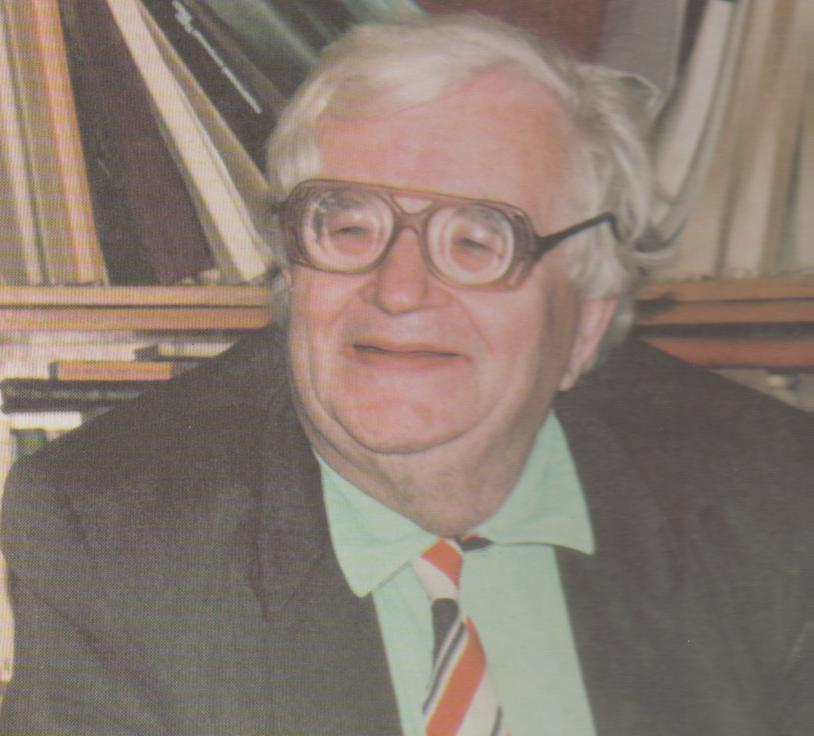